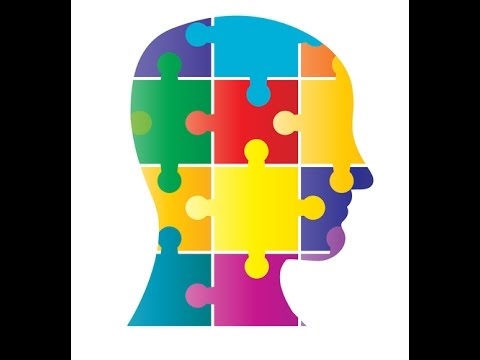 Θεωρίες προσωπικότητας
Θεωρίες Προσωπικότητας
Οι θεωρίες προσωπικότητας δεν αλληλοαναιρούνται πλήρως. 
 Η διαφορά τους βρίσκεται στην έμφαση του παράγοντα που η καθεμιά υιοθετεί ως πρωτεύοντα στην όλη διαδικασία της διαμόρφωσης της προσωπικότητας.
Κάθε θεωρητική προσέγγιση έχει διαμορφώσει μια θεωρία για την ερμηνεία της ανθρώπινης φύσης, της προσωπικότητας, της ψυχοπαθολογίας και της ψυχοθεραπείας
Θεωρίες Προσωπικότητας
Ψυχοδυναμική προσέγγιση: κυρίαρχος ο ρόλος των ασυνείδητων συγκρούσεων στην ανάπτυξη της προσωπικότητας του ατόμου 
Συμπεριφοριστική προσέγγιση: τόσο η φυσιολογική όσο και η παθολογική συμπεριφορά του ατόμου θεωρούνται προϊόν μάθησης 
Ανθρωπιστική/Υπαρξιστική προσέγγιση: δίνεται πρωταρχική σημασία στην ελευθερία της βούλησης του ατόμου
Ψυχαναλυτική θεωρία
Ο ιδρυτής της ψυχαναλυτικής θεωρίας είναι ο Freud.
 Η βασική δομή της ψυχαναλυτικής θεωρίας έχει να κάνει με την ψυχική συσκευή που αντιστοιχεί στον εσωτερικό ψυχικό κόσμο του ατόμου. 
Τα 2 βασικά ένστικτα του ανθρώπου είναι το ένστικτο της ζωής(ή σεξουαλικότητας) και το ένστικτο του θανάτου(ή επιθετικότητας).
O Freud προσέγγισε το άτομο ως ενεργειακό σύστημα, δηλαδή ως αλληλεπίδραση δυνάμεων (ένστικτα, ενορμήσεις) ή πηγές ενέργειας.
Ψυχαναλυτική θεωρία
Εισήγαγε τις έννοιες του συνειδητού, προσυνειδητού και ασυνείδητου.
 Συνειδητό είναι οι σκέψεις, οι εμπειρίες και τα συναισθήματα για τα οποία έχουμε επίγνωση
Προσυνειδητό είναι οι σκέψεις και τα  συναισθήματα για τα οποία δεν έχουμε πάντοτε επίγνωση αλλά μπορούν κάποια στιγμή να γίνουν συνειδητό.
 Ασυνείδητο είναι οι σκέψεις, γνώσεις και εμπειρίες για τις οποίες δεν έχουμε επίγνωση, κάτι που οφείλεται στην απώθηση.
Ψυχαναλυτική θεωρία
Διαμόρφωσε επιπλέον, 3 δομικούς όρους για να περιγράψει τον ψυχικό μηχανισμό το Αυτό, το Εγώ και το Υπερεγώ.
 Το Αυτό( id) αναφέρεται στην πηγή των ενστίκτων ή ολόκληρης της ενέργειας των ορμών του ανθρώπου
 Το Εγώ(ego): Αναφέρεται στο μέρος της προσωπικότητας που προσπαθεί να ικανοποιήσει τις ενορμήσεις,  αποφεύγοντας τη σύγκρουση με τις ηθικές αξίες του ατόμου.
 Υπερεγώ (Superego): Εκφράζει ιδανικά και αξίες
Ψυχαναλυτική θεωρία
Το άγχος για τον Freud είναι ένα οδυνηρό συναίσθημα, το οποίο προειδοποιεί το Εγώ για κάποιον κίνδυνο.
 Μηχανισμοί άμυνας είναι οι τεχνικές που χρησιμοποιεί το άτομο για να μειώσει το άγχος. Βοηθάνε στο να απομακρυνθούν από την συνείδηση, σκέψεις και συναισθήματα.
Προβολή όταν αποδίδει στους άλλους τα δικά του απορριπτέα ένστικτα και επιθυμίες.
 Άρνηση όταν το άτομο αρνείται μια οδυνηρή εσωτερική ή εξωτερική εμπειρία.
 Απομόνωση όταν το συναίσθημα απομονώνεται  από το περιεχόμενο μιας οδυνηρής παρόρμηση.
 Ματαίωση όταν το άτομο ακυρώνει μια αγχωτική επιθυμία.
Ψυχαναλυτική θεωρία
Απώθηση ο πρωταρχικός μηχανισμός άμυνας όπου μια αγχωτική ιδέα ή σκέψη αποβάλλεται από την συνείδηση.
 Μετουσίωση/ εξιδανίκευση: Όταν το αρχικό ένστικτο υποκαθίσταται από έναν υψηλότερο στόχο.
 Εκλογίκευση : Όταν ένα κίνητρο ή πράξη εξηγείται λογικά 
 Αντισταθμιστική συμπτωματολογία: Έκφραση της αντίθετης παρόρμησης από μια άλλη που είναι απαράδεκτη
Ψυχαναλυτική θεωρία
Ο Freud θεώρησε ότι διάφορα μέρη του σώματος αποτελούν πηγές έντασης ή διέγερσης.
 Έτσι, στην θεωρία του πρόσθεσε 5 στάδια για την ψυχοσεξουαλική ανάπτυξη:
Στοματικό το στόμα αποτελεί το κέντρο της έντασης
 Πρωκτικό όπου ο πρωκτός αποτελεί το κέντρο έντασης
 Φαλλικό όπου τα γεννητικά όργανα αποτελούν το σημείο επικέντρωσης και παρατηρείται έλξη προς τον γονέα του αντίθετου φύλου.
 Λανθάνον όπου μειώνεται το σεξουαλικό ενδιαφέρον 
 Γεννητικό όπου εμφανίζεται ενδιαφέρον για το σεξ και ταυτίζεται με την εμφάνιση της εφηβείας.
Συμπεριφοριστική προσέγγιση
Συναντάμε τις θεωρητικές αρχές όπως είχαν χρησιμοποιηθεί στην θεωρία της μάθησης.
 Έννοιες όπως κλασική εξάρτηση, συντελεστική εξάρτηση, απόσβεση, ενίσχυση, επιστρατεύονται για να εξηγήσουν τώρα τις συμπεριφορές.
Επιπλέον, εδώ υπάρχουν και άλλοι θεωρητικοί όπως ο Hull, Dollard & Miller, οι οποίοι είναι κοντά στην συντελεστική μάθηση.
 Οι συνήθειες μαθαίνονται με την ενίσχυση των συνδέσεων ερεθίσματος- αντίδρασης.
 Η ενίσχυση συνίσταται στην μείωση των ερεθισμάτων ενορμήσεων.
Συμπεριφοριστική προσέγγιση
Ο Skinner εξίσωνε την προσωπικότητα ενός ατόμου με την συμπεριφορά του (π.χ. ένα επιθετικό άτομο επιδεικνύει επιθετική συμπεριφορά)
Η εξήγηση της συμπεριφοράς απαιτεί την ανάλυση του περιβάλλοντος που καθορίζει τη συμπεριφορά.
Περιβαλλοντικός καθορισμός: Η συμπεριφορά καθορίζεται από το περιβάλλον και όχι από εσωτερικές ενδοψυχικές δυνάμεις 
Η διαμόρφωση και εξέλιξη της προσωπικότητας εξαρτάται από τις ενισχύσεις και τις τιμωρίες.
Ανθρωπιστική προσέγγιση
Η Πρωσοποκεντρική θεωρία του Rogers προέκυψε από την πεποίθηση ότι «οι άνθρωποι έχουν μέσα τους τεράστιες πηγές για την κατανόηση του εαυτού τους.
Οι άνθρωποι έχουν ελευθερία επιλογής, προσωπική ευθύνη, ανάγκη για αυτοεκπλήρωση και καλοσύνη.
Η προσωπικότητα διαμορφώνεται από τις ελεύθερες και συνειδητές επιλογές μας και όχι από ασυνείδητες δυνάμεις.
Πραγματικός εαυτός βασίζεται στις αντιλήψεις μας για τον εαυτό μας, ενώ ο Ιδανικός εαυτός βασίζεται στις ελπίδες, φιλοδοξίες και τους στόχους που έχουμε για τον εαυτό μας
Ανθρωπιστική προσέγγιση
Αυτοπραγμάτωση: αντανακλά την ανάγκη του ατόμου να αναπτυχθεί και να επεκτείνει την εμπειρία του με περιπλοκότερους και δημιουργικότερους τρόπους, καθώς ωριμάζει.
Επίκεντρο της θεωρίας του Rogers ήταν η θεραπευτική διαδικασία. 
 Σημασία είχε το θεραπευτικό κλίμα, που για να συμβεί η αλλαγή 3 είναι βασικές προϋποθέσεις:
  Απεριόριστη θετική αναγνώριση
 Συμφωνία
 Ενσυναίσθηση/συναισθηματική κατανόηση.